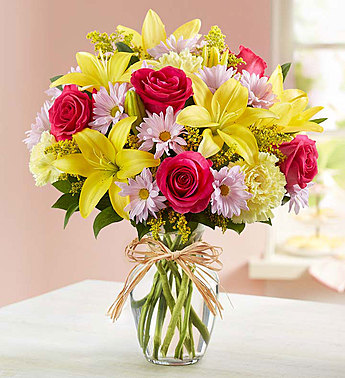 স্বাগতম
পরিচিতি
তন্ময় দাস 
সহকারী শিক্ষক 
পূর্বভাগ এসইএসডিপি  মডেল উচ্চ বিদ্যালয়
বিষয়ঃ বিজ্ঞান                শ্রেণিঃ দশম 
অধ্যায়ঃ এসো বলকে জানি
মোবাইলঃ০১৭১২৯৪৫০১২
ই-মেইলঃ tanmoytd91@gmail.com
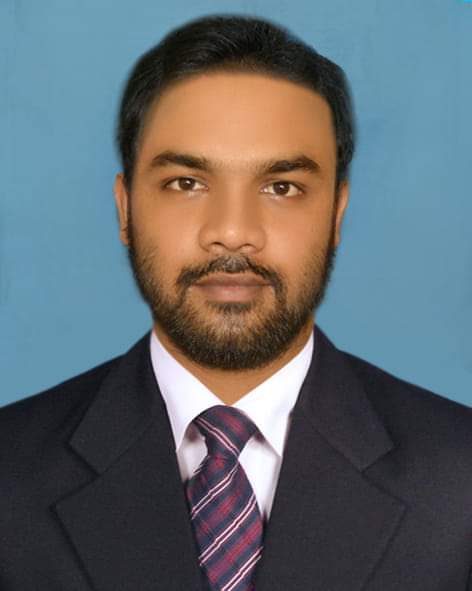 চিত্রগুলো  দেখো-
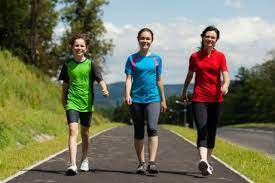 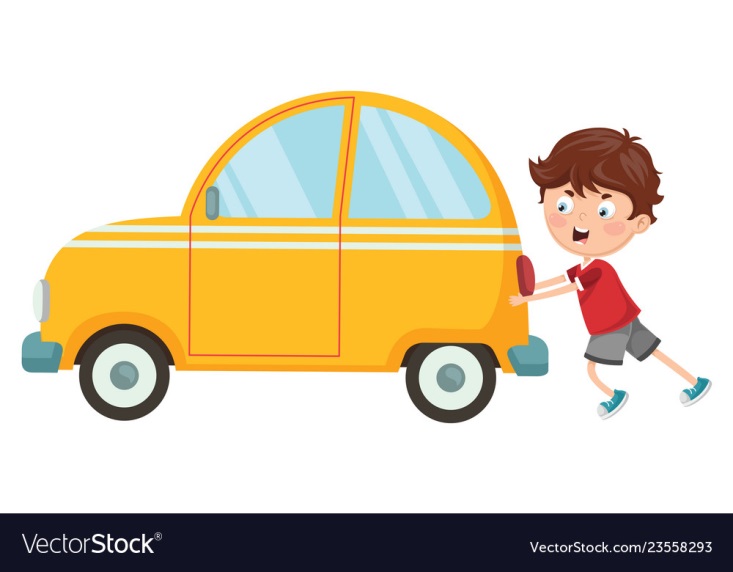 চিত্রগুলোতে  মেয়েগূলো হেটে যাচ্ছে অপর চিত্রে একটি  ছেলে  গাড়ি ঠেলে নিয়ে যাচ্ছে।
এই হাটার ও ঠেলে নেয়ার পেছনেও বিজ্ঞান কাজ করে। 
আজকের পাঠ =বল
আজকের পাঠ
বল
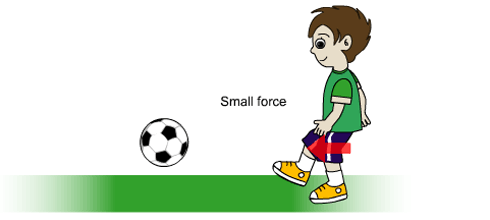 এ পাঠ শেষে শিক্ষার্থীরা...
বল কি তা বলতে  পারবে।
নিউটনের ১ম সূত্র বর্ণনা করতে পারবে।
নিউটনের ২য় সূত্র ব্যবহার করে প্রযুক্ত বলের পরিমাণ নির্ণয় করতে পারবে। 
নিউটনের ৩য় ব্যাখ্যা করতে পারবে।
বল প্রয়োগ
কোনো স্থির বস্তুকে গতিশীল ও কোনো গতিশীল বস্তুকে স্থির করার প্রক্রিয়াকে বল প্রয়োগ বলে।
নিউটনের ১ম সূত্র
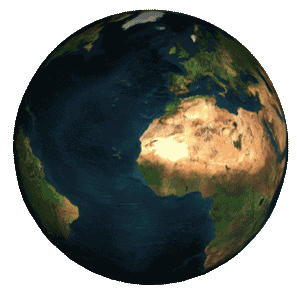 সূত্রঃ 
 বাহিরে   থেকে বল প্রয়োগ ছাড়া স্থির বস্তু চিরকাল স্থির থাকতে চায় এবং সমবেগে চলতে থাকা বস্তু চিরকাল চলতে থাকবে।
নিউটনের ২য় সূত্র
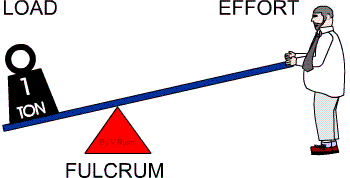 দেখো লোকটি যতটুকু বল প্রয়োগ করছে অপরদিকের বস্তুটি ঠিক ততটুকু উপরে উঠছে।
সুতরাং, “বস্তুর ভরবেগের পরিবর্তনের হার প্রযুক্ত বলের সমানুপাতিক বা সমান।”
অর্থাৎ F=ma
প্রযুক্ত বলের পরিমাণ নির্ণয়
নিউটনের ৩য় সূত্র
সূত্রঃ “প্রত্যেক ক্রিয়া বলের সমান ও বিপরীতমুখী প্রতিক্রিয়া বল রয়েছে” ।
নিউটনের ৩য় সূত্র
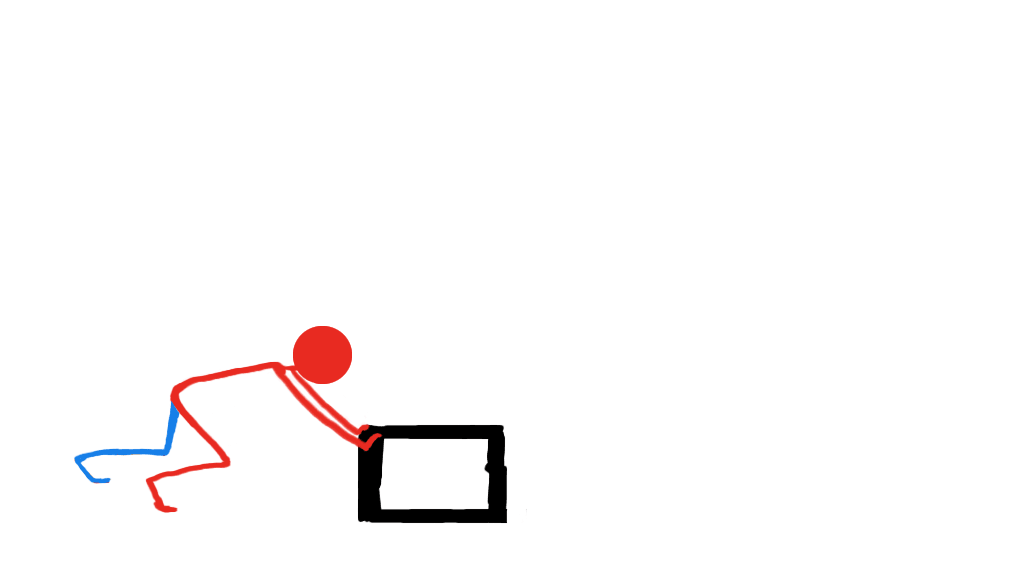 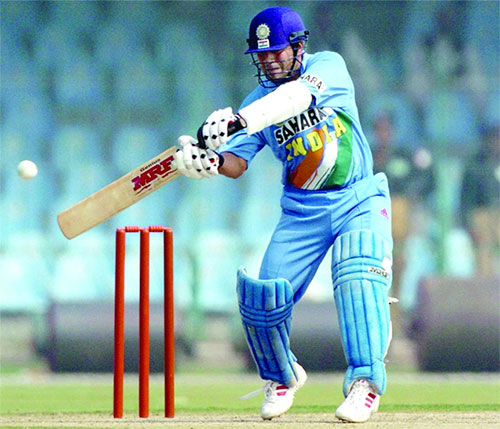 কোনো ক্রিকেট খেলায় ব্যাট এ বলে আঘাত করার সময় ও এই ক্রিয়া-প্রতিক্রিয়া বল কাজ করে ।
মানুষ হাটার ও কোনোকিছু টানা বা ঠেলার পেছনেও এই বল কাজ করে ।
বাড়ির কাজ
৮০ কেজি ভরবিশিষ্ট একটি গাড়ির গতিবেগ ২৫ সেকেন্ডে ২০ কিলোমিটার থেকে ৬০ কিলোমিটার হলে তার উপর প্রযুক্ত বলের পরিমাণ নির্ণয় করো।
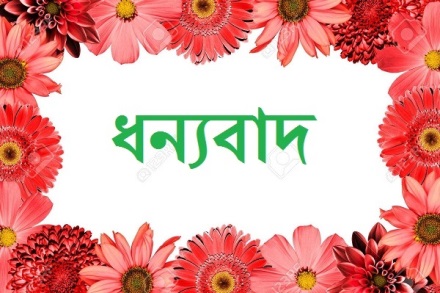